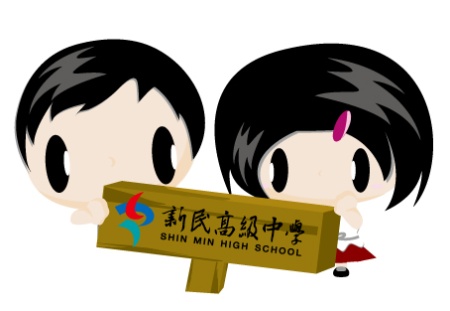 時間:107年9月29日
地點:貿三甲教室
貿 三 甲親師座談會
1
專業證照統計表
2
3
小論文競賽預定時程
4
商業與管理群統測考科
共同科目:
數學(B)
國文
英文
專業科目:
(一)商業概論、計算機概論
(二)會計學、經濟學
5
各聯合招生管道重大變革
四技二專甄選入學招生，第二階段備審資料必採
專題製作學習成果
或專業實習科目實習報告
   四技二專日間部聯合登記分發各科目採彈性權重機制
國文、英文、數學之共同科目權重為1~2倍
專業科目權重為2~3倍
專業科目加權後總分至少須高於共同科目加權後總分100分
6
四技科大升學管道
1.技優保送----------全國商科技藝競賽前三名
2.繁星計劃----------在校成績排序，每校推舉15名
3.大學學測----------學測成績
4.技優甄審----------取得乙級證照 + 在校成績
5.甄選入學----------統測成績 + 備審資料 + 面試
6.日間部登記分發----統測成績
7.夜間部登記分發----統測成績 + 在校成績
8.各大學獨立招生
7
四技科大甄選入學
甄選第一階段:(以統測成績篩選)
  通過篩選的考生可報名參加第二階段指定
  項目甄試。
第二階段指定項目甄試:
  1.由各校系自行制訂篩選標準。(雲科財金、
    北商財金、中科會資、高科會資、屏東行銷)
  2.各校系依統測成績及指定項目甄試 
    (面試、備審資料審查) 核算總成績。
8
甄選入學招生流程
→ 第一階段報名(至多可報名3個志願)
→ 統測成績篩選結果公告→ 第二階段報名→ 參加所報校系辦理之指定項目甄審→ 招生學校公告正取生及備取生名單→ 登記就讀志願序→ 就讀志願序統一分發放榜→ 錄取生依錄取學校規定辦理報到
9
四技科大登記分發
登記分發方式：一律採網路選填志願。
 分發總成績計算方式：
   1.完全採計統一入學測驗成績
   2.總成績計算方式(各科目採彈性權重機制)
   3.依照學生總成績排序後，按學生選填志願
     順序統一分發。
10
登記分發招生流程
報名繳費網路選填志願放榜錄取生依錄取學校規定辦理報到
11
升學相關網站
技專校院入學測驗中心 https://www.tcte.edu.tw/page_new.php
四技二專甄選入學招生 https://www.jctv.ntut.edu.tw/enter42/apply/
四技二專登記分發入學招生 https://www.jctv.ntut.edu.tw/union42/
技專校院招生策略委員會 https://www.techadmi.edu.tw/
技專校院招生委員會聯合會 https://www.jctv.ntut.edu.tw/
技訊網 https://techexpo.moe.edu.tw/search/
12
網址 http://ischool-2.shinmin.tc.edu.tw/ischool/publish_page/824/
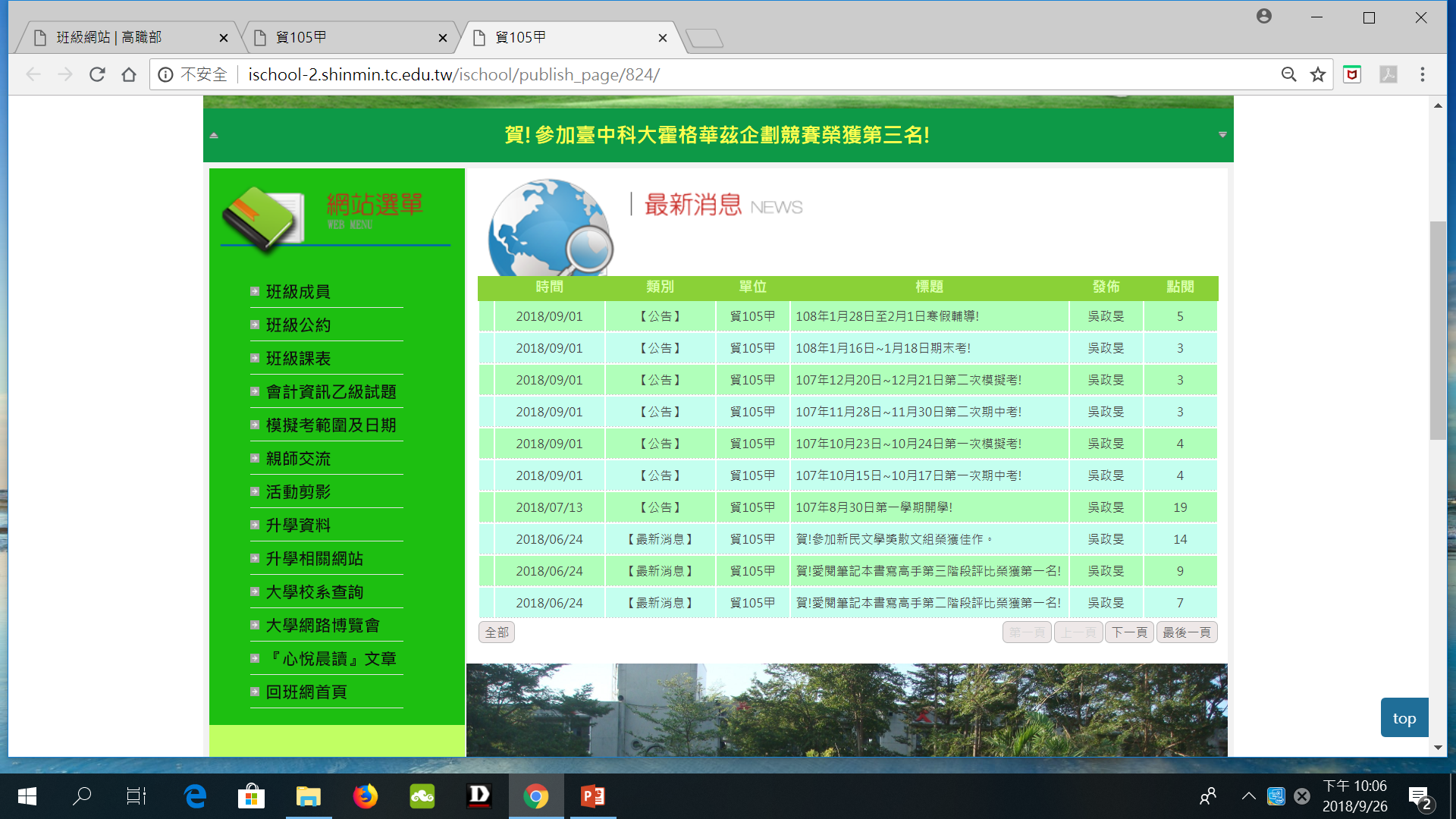 13
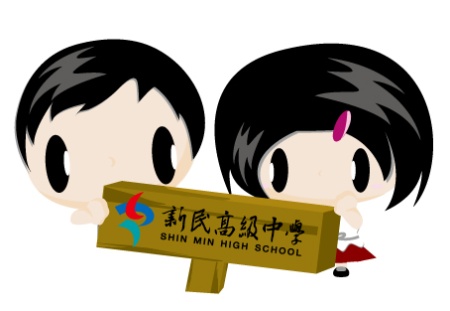 簡報結束

感謝您的蒞臨
14